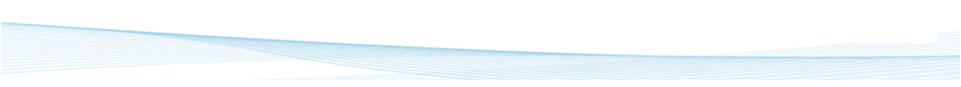 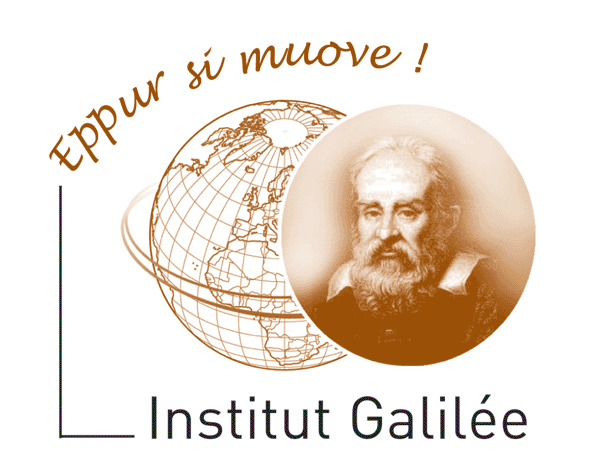 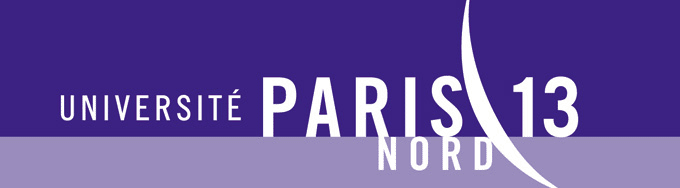 IHM
Modèle d’architecture et liens avec les outils de production d’interface IHM
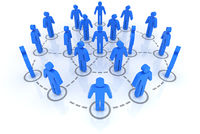 Dirrigé par :

Catherine RECANATI
Présenté par :
Youssef OUDGHIRI YOUSFI
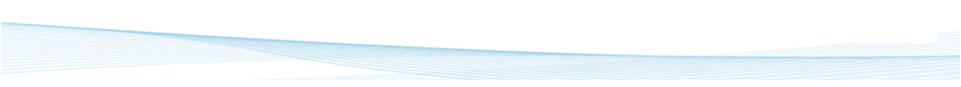 Année  universitaire 2014-2015
Plan de la présentation
Introduction
Système multi-agents
Architecture logicielle
Modèle Seeheim/modèle Arch
Modèle Mvc/modéle Pac
Conclusion
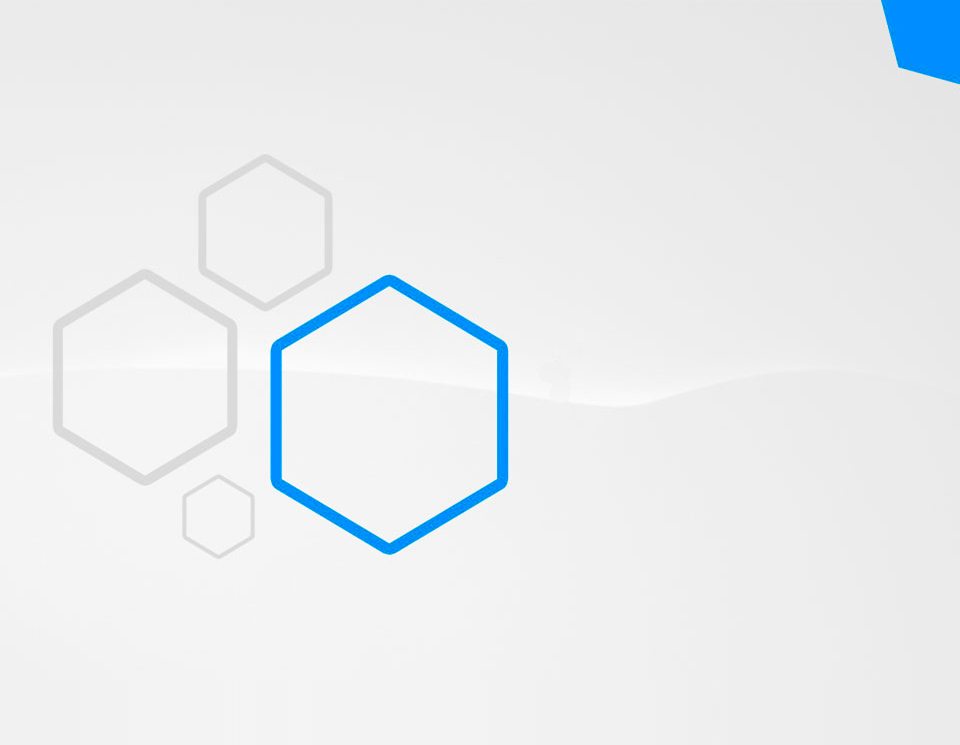 1.
INTRODUCTION
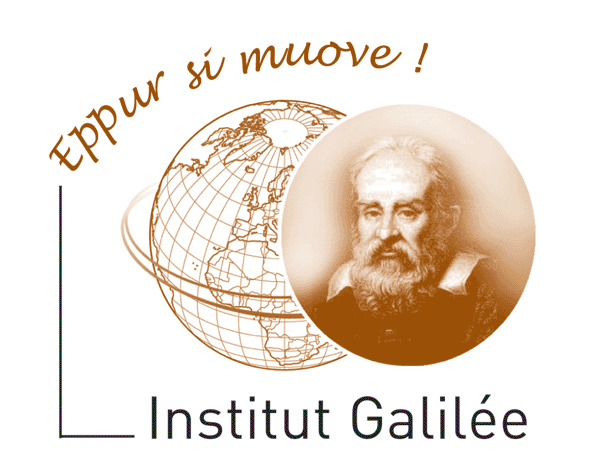 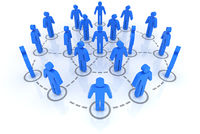 Definition : Agent
Système  mécanique, biologique ou logiciel qui interagit avec son environnement.

Par exemple : 

 Agent mécanique  :    Les imprimante. 
 Agents  biologiques  : Les animaux, les plantes et les humains
 Agent mécanique  :     Les programmes
4
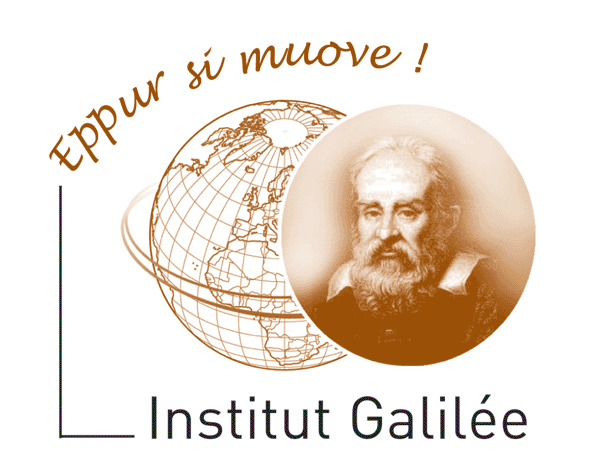 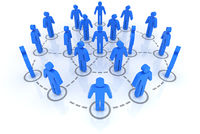 Propriétés de l’ Agent
Réactivité
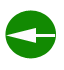 Percevoir l’environnement et répondre, en temps réel, aux changements
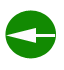 Capacité de prendre l’initiative / comportement orienté but
Pro activité
Sociabilité
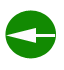 Capacité d’interagir avec d’autres agents ou utilisateurs
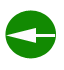 Autonomie
Capacité d’agir sans l’intervention humaine directe
5
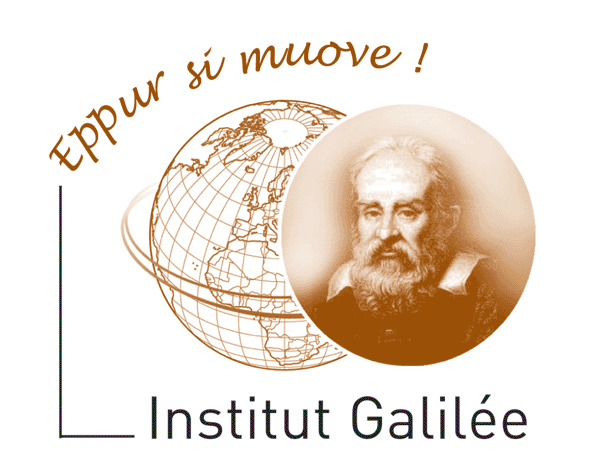 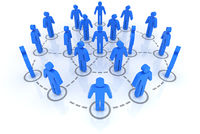 Cycle de base d’un agent
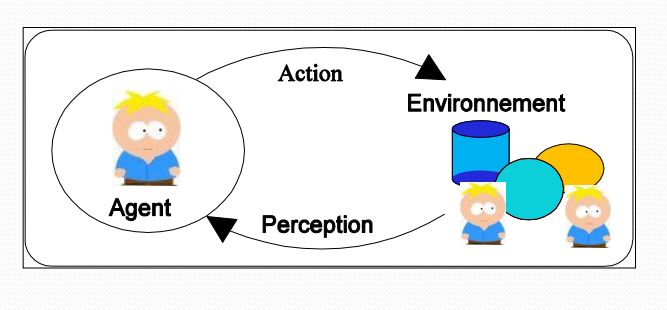 6
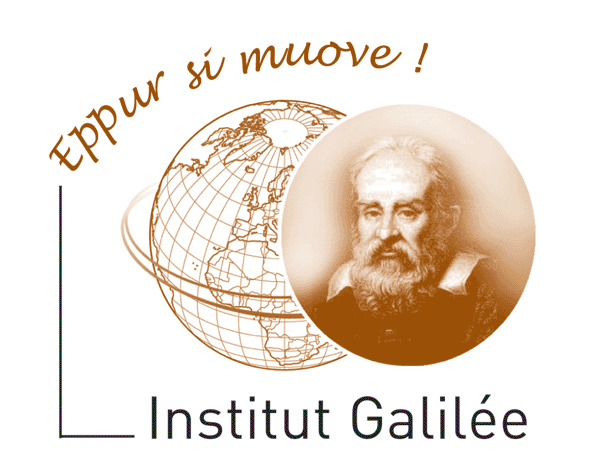 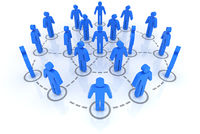 Définition : Sytstéme Multi-Agents(SMA)
Combinaison de plusieurs agents
SMA
Interagissent dans un environnement commun
7
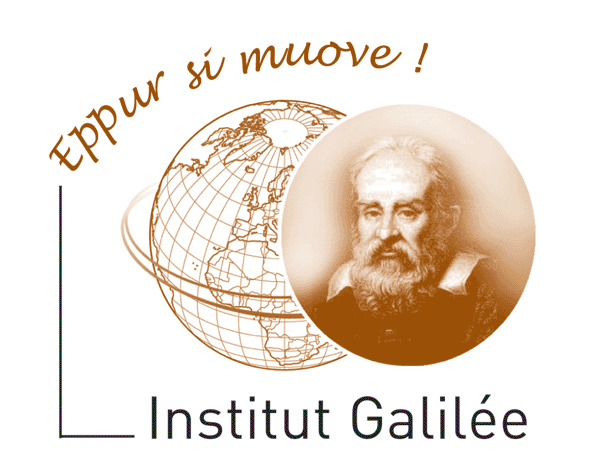 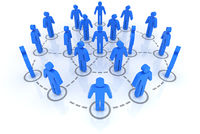 Conception d’un SMA
Un modèle de SMA 

       Le modèle de chacun des agents qui vont entrer en action (niveau microscopique)
 
       Définir leur environnement et leurs interactions (niveau macroscopique) 

        Définir les organisations sociales (niveau macro) qui les structurent.
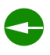 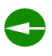 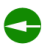 8
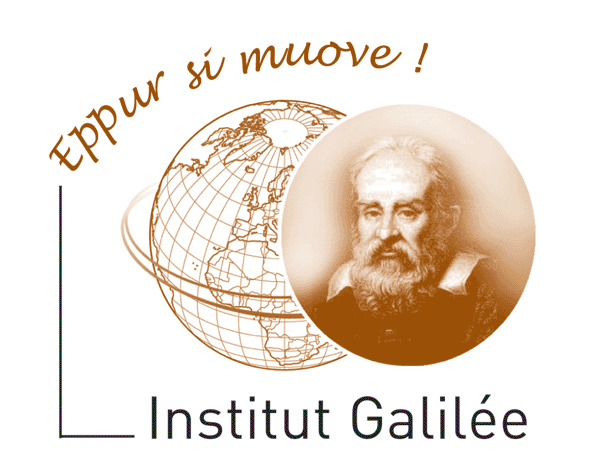 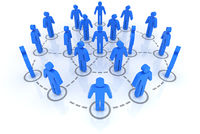 Discipline du SMA
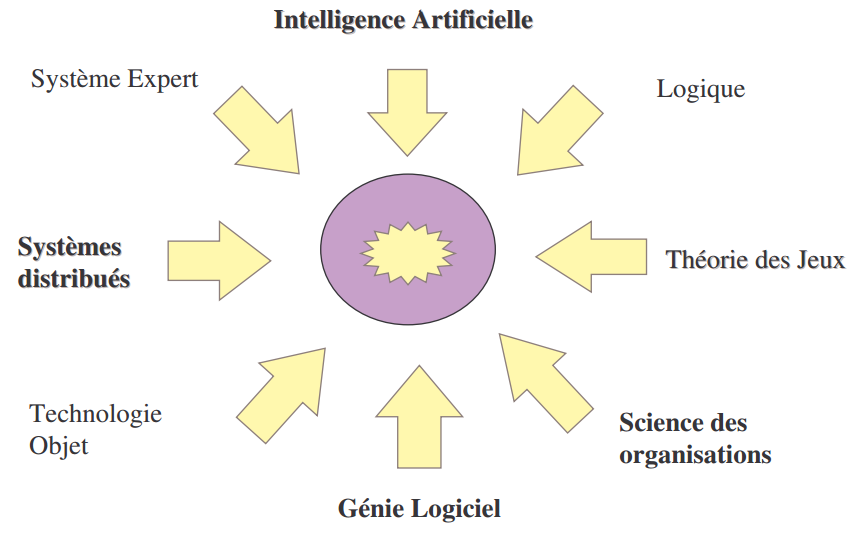 9
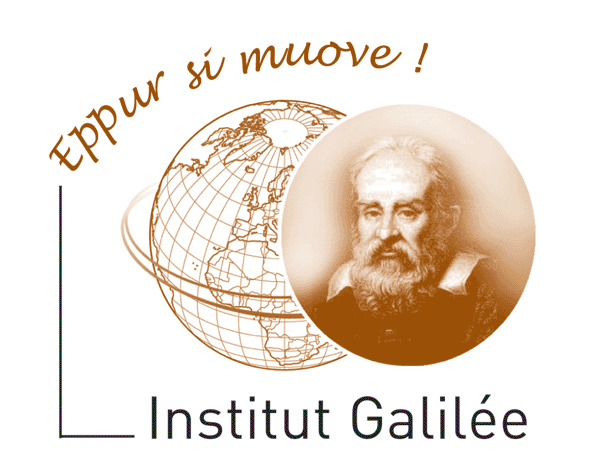 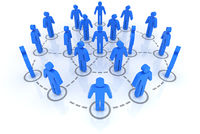 Roles de l’interaction dans SMA
Mise en relation dynamique de deux ou plusieurs agents par le biais d ’un ensemble d ’actions           réciproques

Les interactions sont non seulement la conséquence d ’actions effectuées par plusieurs agents en même temps, mais aussi l ’élément nécessaire à la constitution d ’organisation sociales »

Interaction passive par modification de l ’environnement  

 Interaction intentionnelle par action  visible sur l ’environnement ou par l ’intermédiaire de messages que   les agents s ’envoient les uns aux autres.
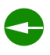 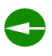 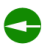 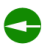 10
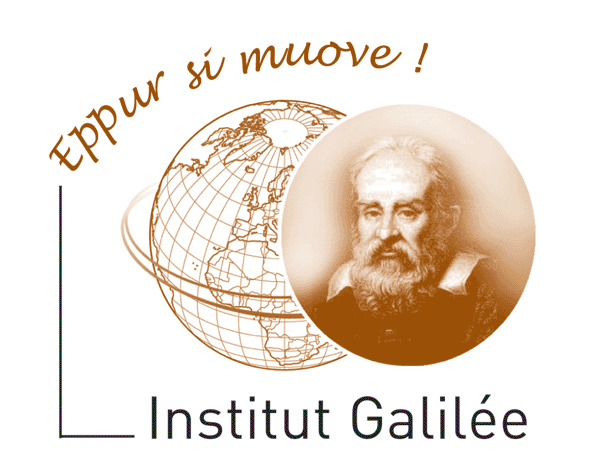 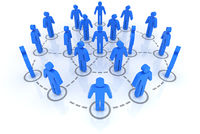 Communication multi-agents
KQML   ou le  Knowledge Query and Manipulation language.



       FIPA-ACL  Approche similaire Sémantique formelle Protocoles de communication (CNP, etc.)


       JADE (Java Agent DEvelopment)  framework de développement de systèmes multi-agents, 
         open- source et basé sur le langage Java.
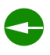 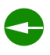 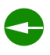 11
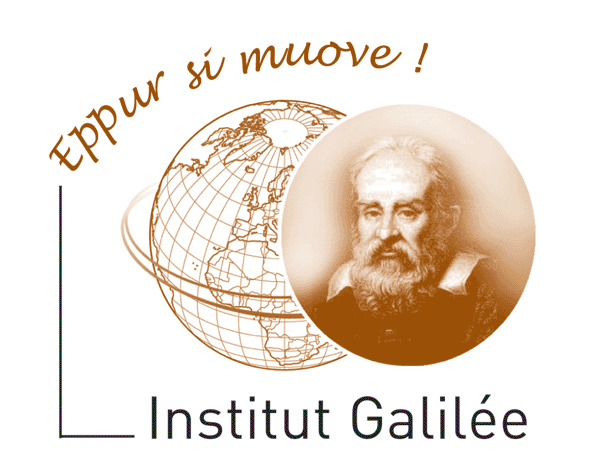 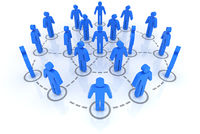 Exemple d’application 1 :capture d’un objet par un ensemble d’agent
12
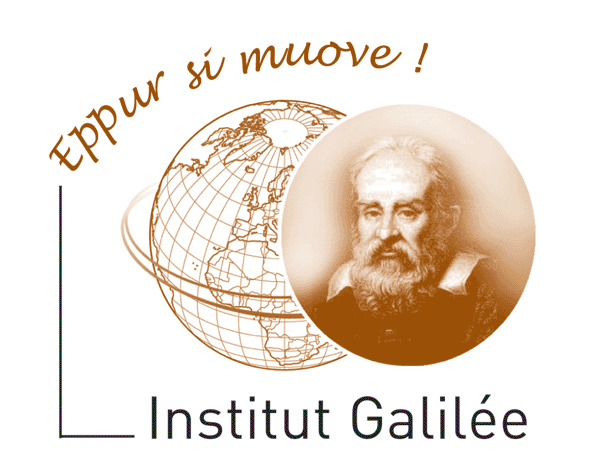 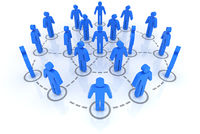 Exemple d’application 2
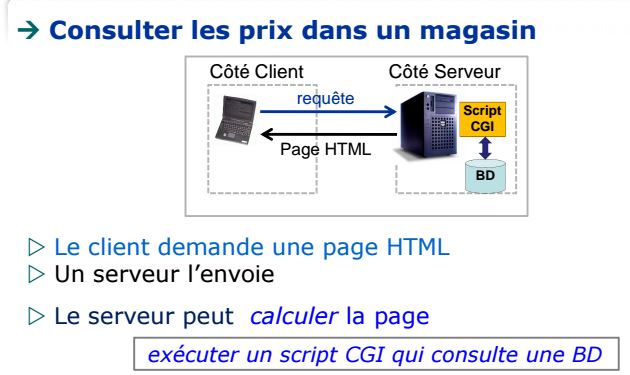 13
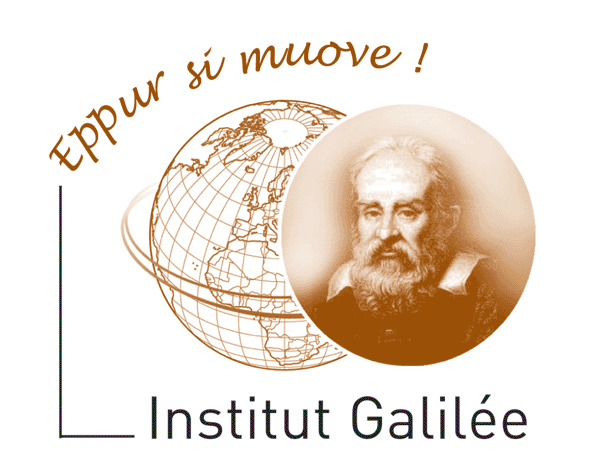 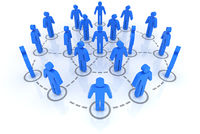 Exemple d’application 1
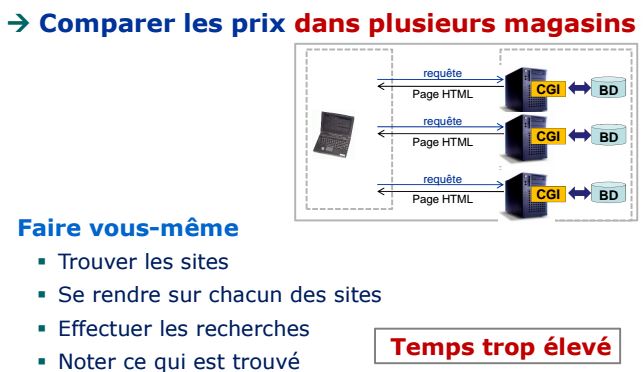 14
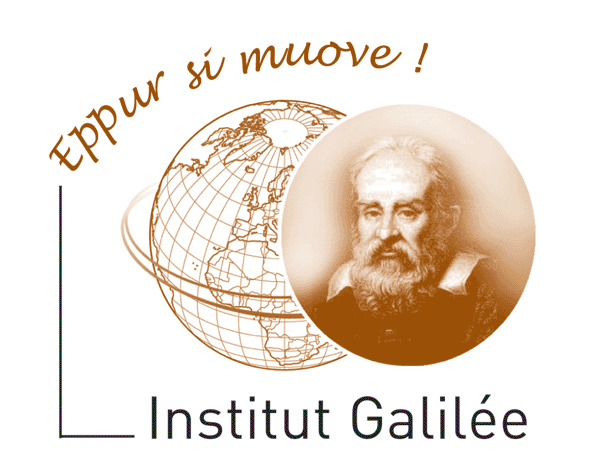 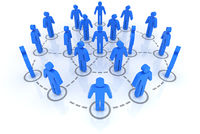 Exemple d’application 1
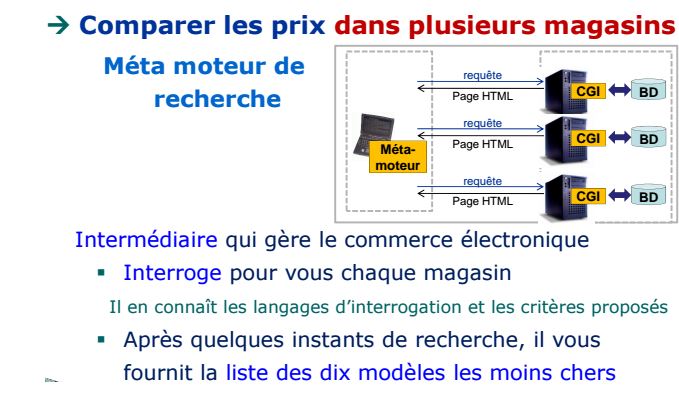 15
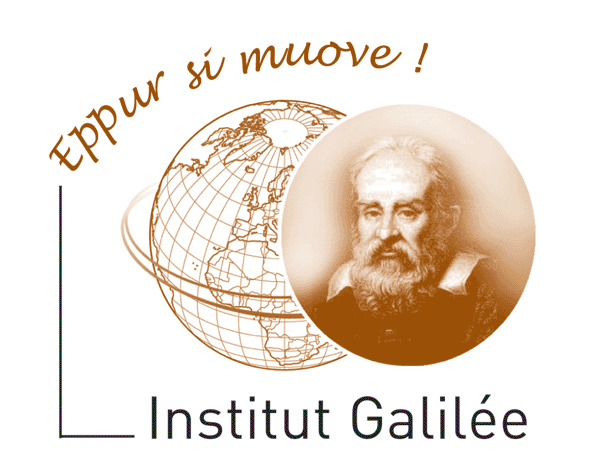 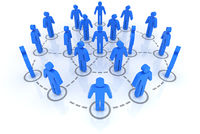 Exemple d’application 1
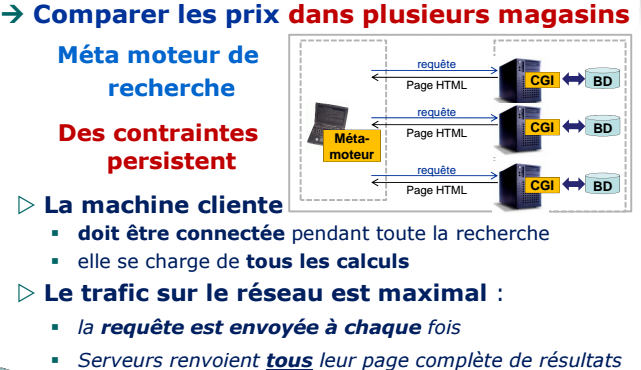 16
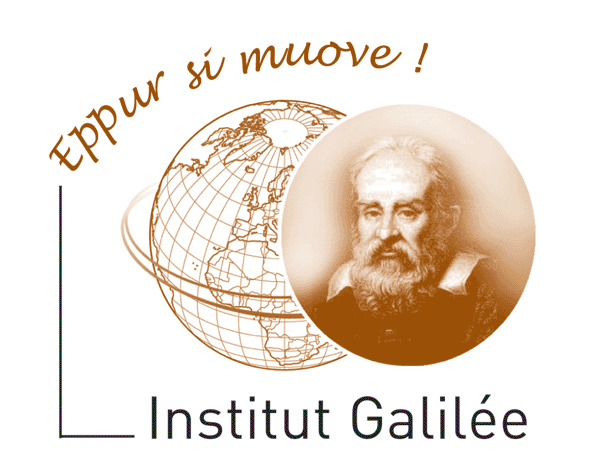 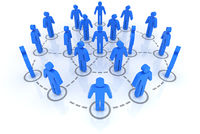 Exemple d’application 1
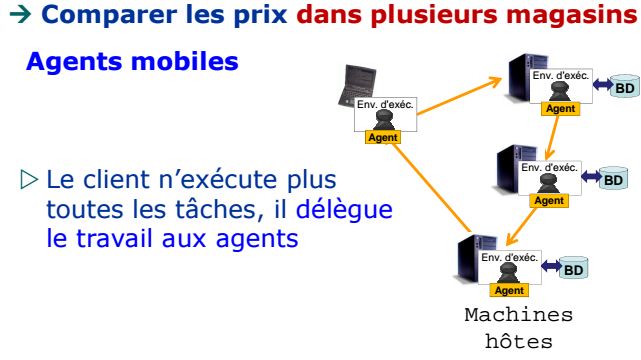 17
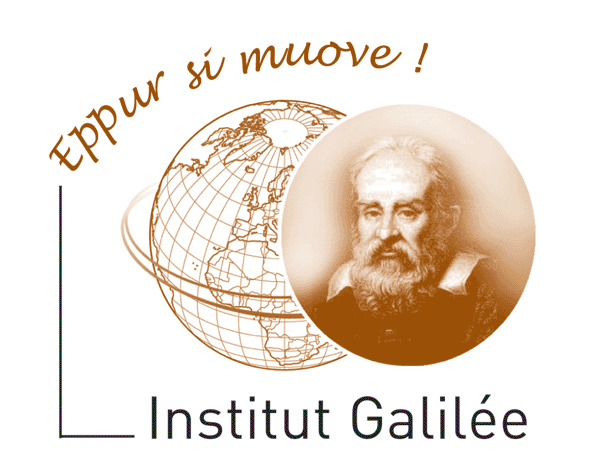 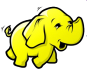 Exemple d’application 1
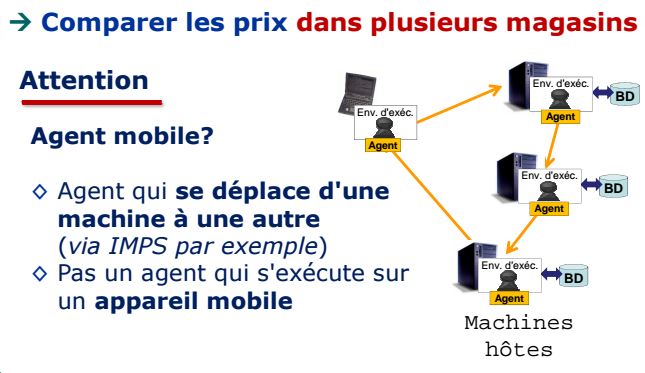 18
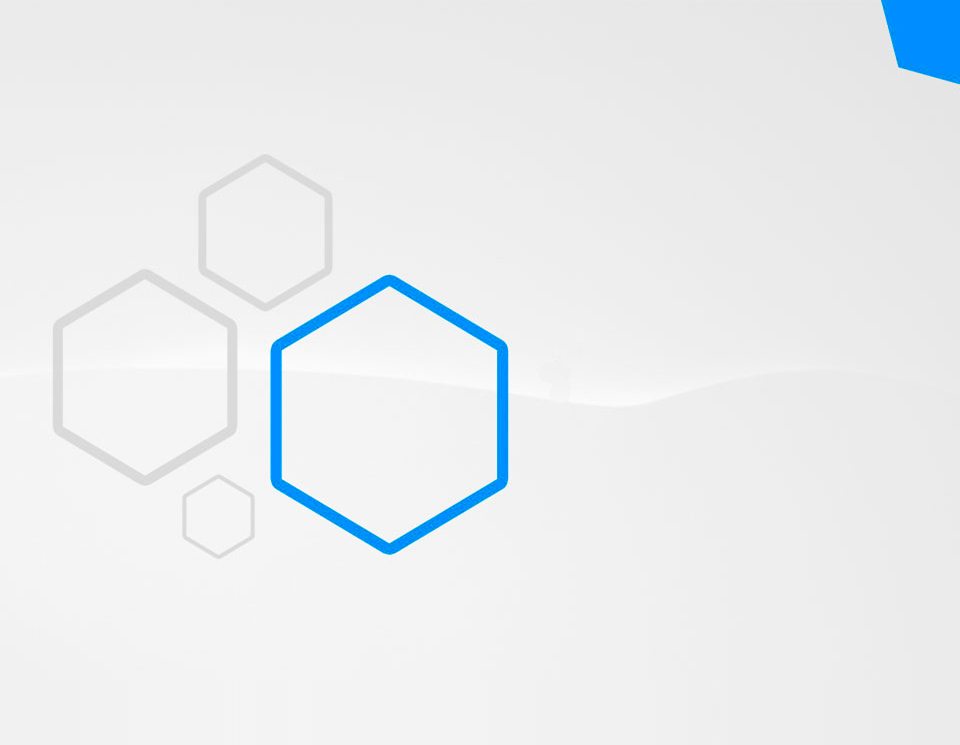 2
Architecture logicielle
Et impact sur IHM
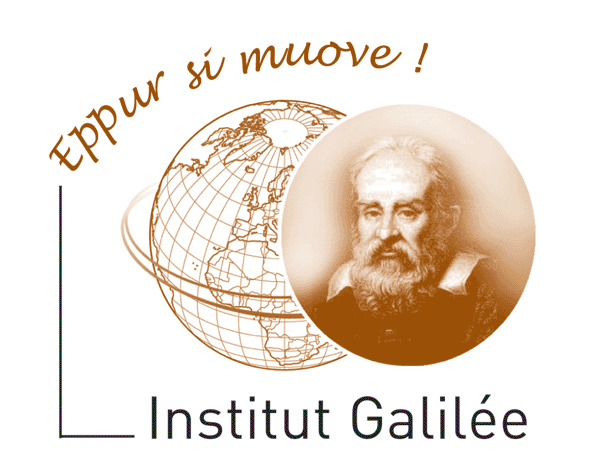 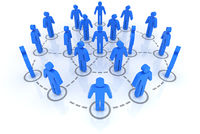 Définition :Architecture logicielle
Modèle à couches       Modèle à agents
Décrit d’une manière symbolique et schématique les différents élément d’un ou plusieurs systèmes informatiques ,leurs interrelations et leurs interactions.
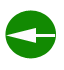 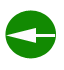 20
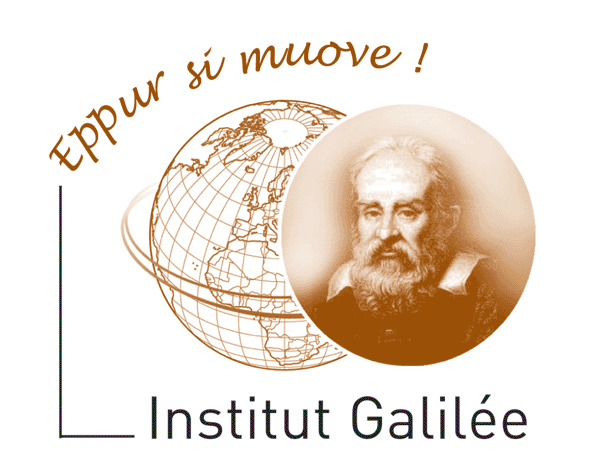 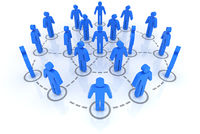 Architecture fondamentale
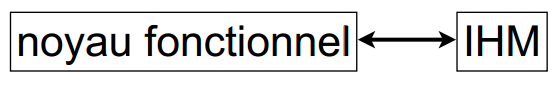 21
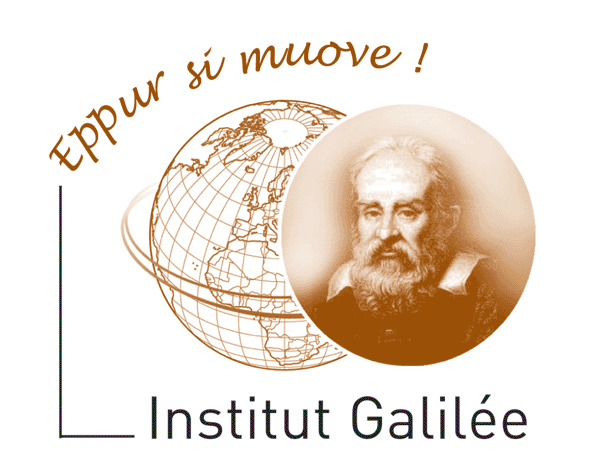 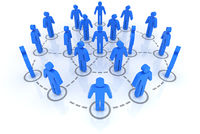 Modèle de Seeheim [Pfaff, 1985]
=>  3 composants pour décrire une IHM
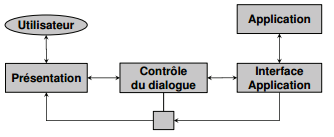 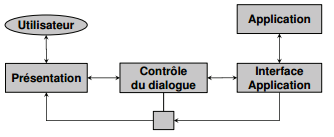 22
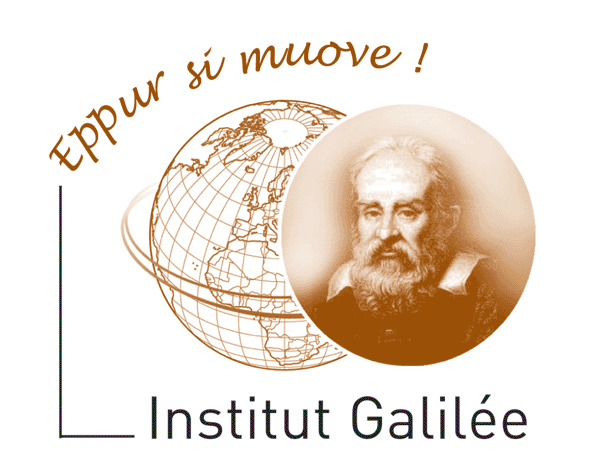 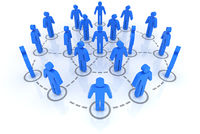 Modèle de Seeheim [Pfaff, 1985]
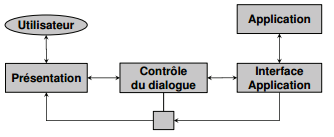 Présentation
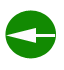 Définit le comportement du système  tel
qu’il est perçu par l’utilisateur.
Médiateur entre l’interface du noyau fonctionnel et la présantation
Contrôle de dialogue
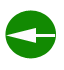 Interface d’application
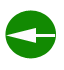 Décrit la sémantique de l’application du point de vue de l’interface utilisateur.
23
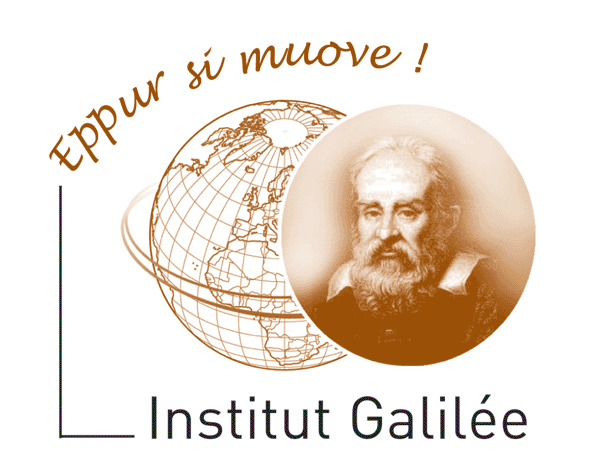 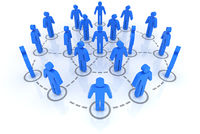 Modèle Arch
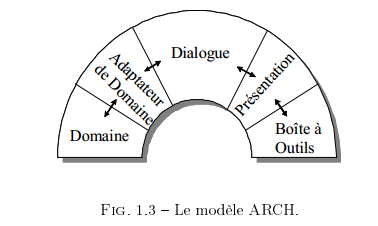 24
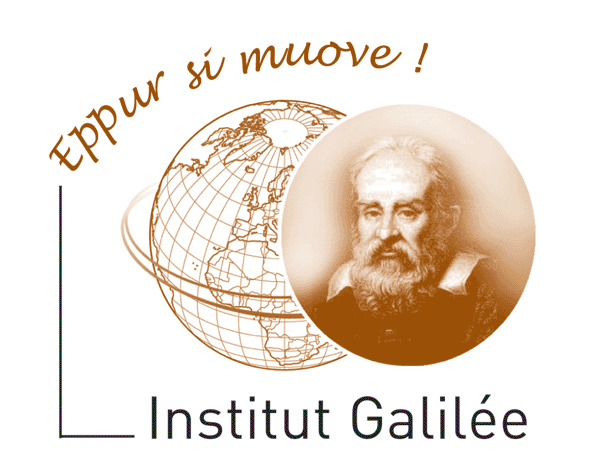 représentation graphique
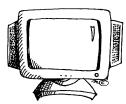 ouput devices
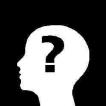 input devices
user
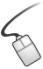 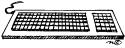 application semanticsnoyau fonctionnel
gestion de l’interaction en entrée
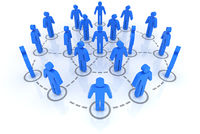 Modèle MVC
View
Model
Controller
25
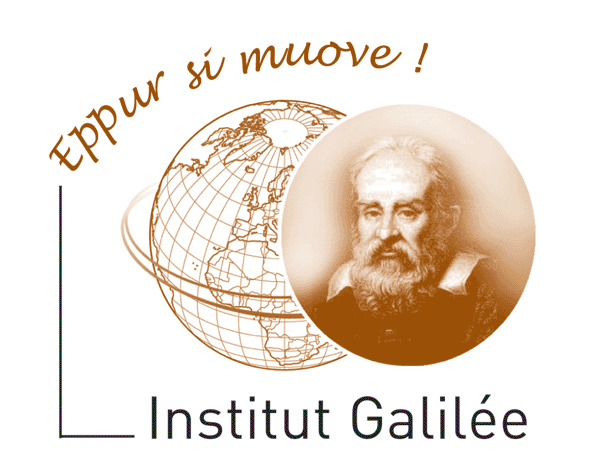 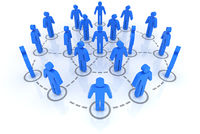 Modèle MVC/Aspect Objet
26
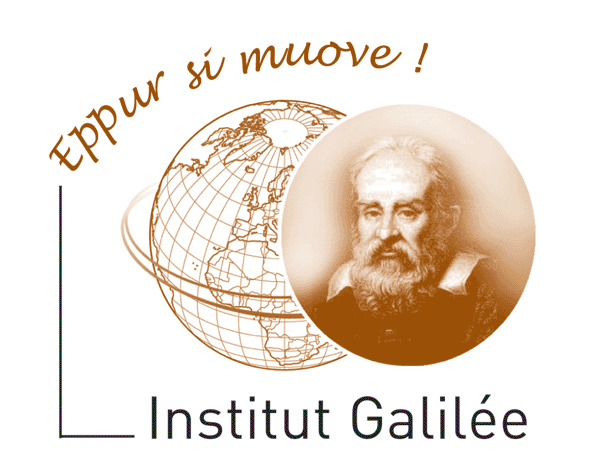 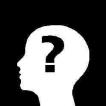 Presentation
Abstraction
Control
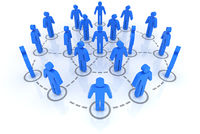 Modéle de PAC [Coutaz, 1987]
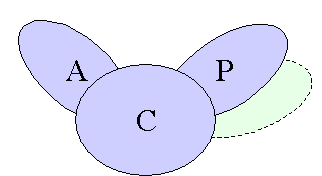 27
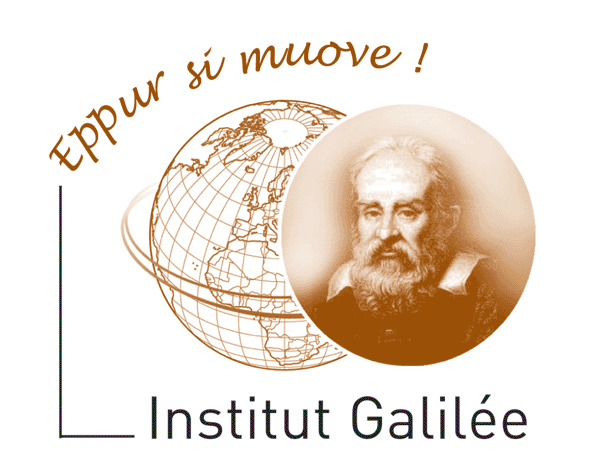 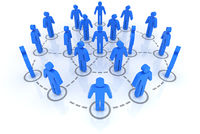 Cas Pratique
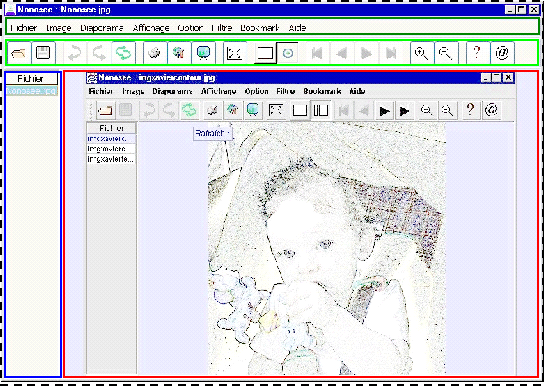 28
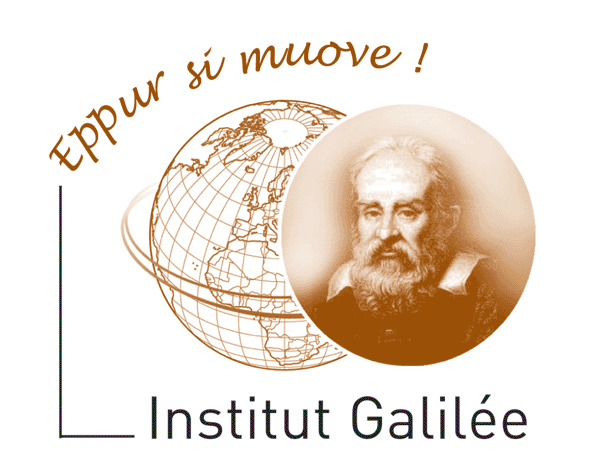 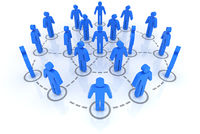 Représantation PAC de l’application
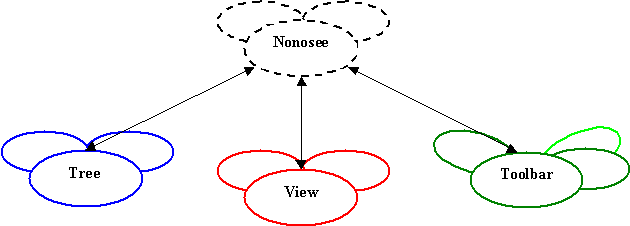 29
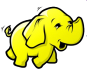 .
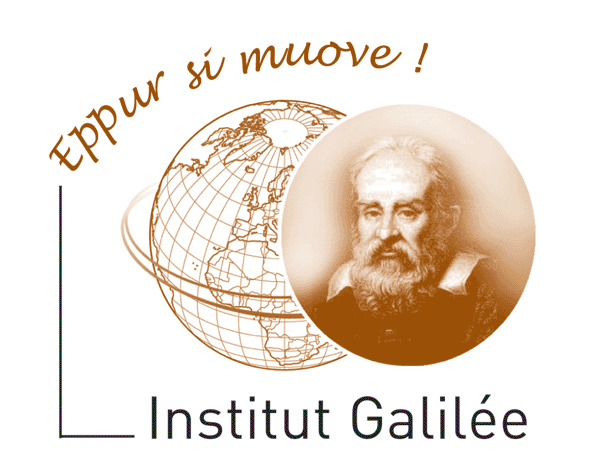 Conclusion
The right tool for the right job!